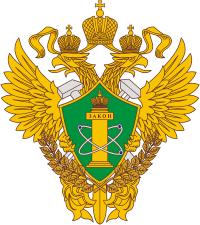 РОСТЕХНАДЗОР
Сибирское управление 
Федеральной службы по 
экологическому, технологическому 
и атомному надзору
Публичное обсуждение 
в рамках реализации приоритетной   программы 
«Реформа контрольно-надзорной деятельности»
23 мая 2023 год
г. Кемерово
РОСТЕХНАДЗОР
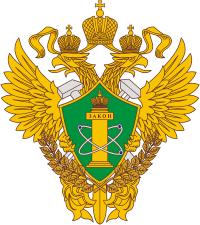 О РАССМАТРИВАЕМЫХ ВОПРОСАХ
о результатах правоприменительной практики Сибирского управления Ростехнадзора за І квартал 2023 года, 

о проблемах, связанных с наличием бесхозяйных электрических сетей, их эксплуатацией и обслуживанием, о мероприятиях, направленных на снижение количества бесхозяйных электрических сетей на территориях:
                     Кемеровской области, 
                     Томской области, 
                     Омской области, 
                     Новосибирской области, 
                     Алтайского края, 
                     Республики Алтай.
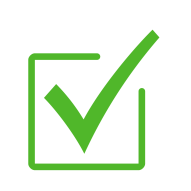 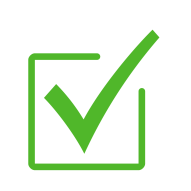 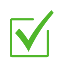 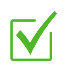 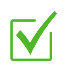 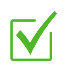 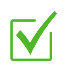 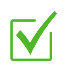 2
РОСТЕХНАДЗОР
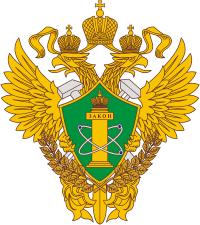 О СИБИРСКОМ УПРАВЛЕНИИ
Территориальный орган межрегионального уровня, осуществляющий функции Ростехнадзора в установленной сфере деятельности на территориях 
11 субъектов Российской Федерации:
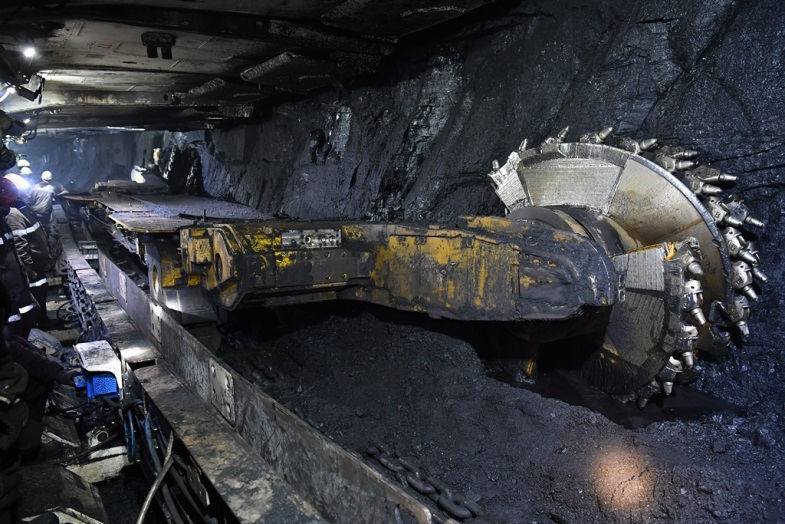 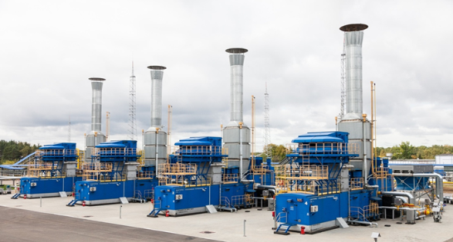 Область
Край
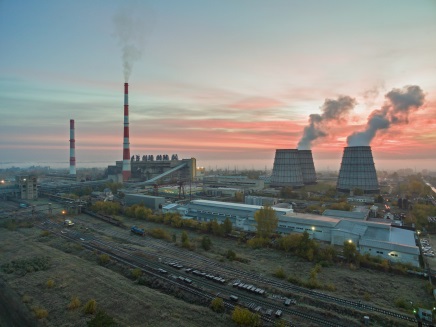 Республика
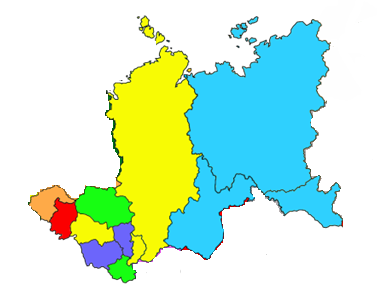 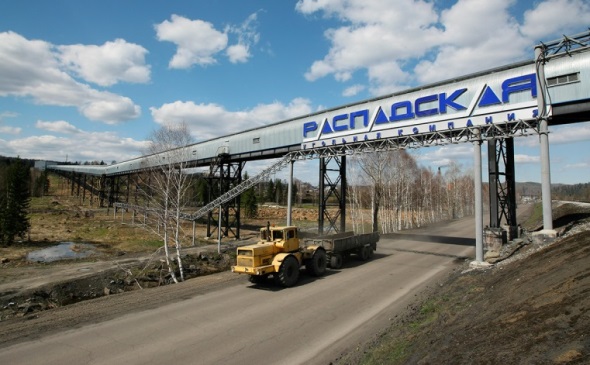 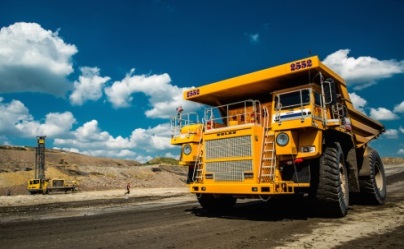 3
РОСТЕХНАДЗОР
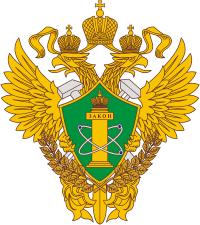 О ПОДНАДЗОРНЫХ ОБЪЕКТАХ
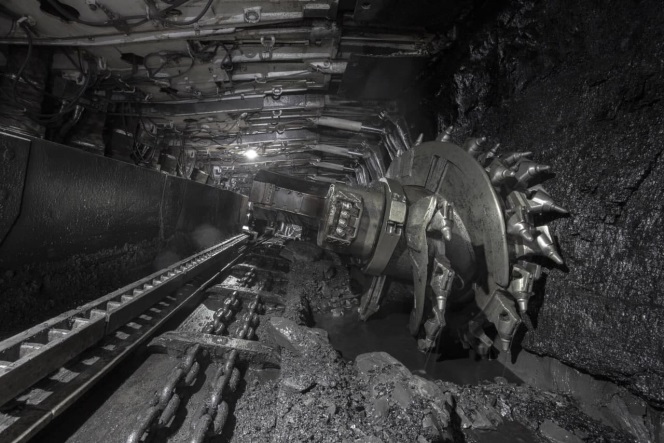 Сибирскому управлению Ростехнадзора поднадзорно:
●   4009 организации, осуществляющие деятельность в области промышленной безопасности;

●   11102 опасных производственных объектов;

●   29 тепловых электростанций;

●   115 электросетевых организаций;

●   37 теплосетевых организаций;

●   более 321 тысяч километров линий электропередач;

●   более 6 тысяч котельных;

●   около 16 тысяч километров тепловых сетей;

●   365 объектов капитального строительства;

●   18 тыс. км магистральных трубопроводов.
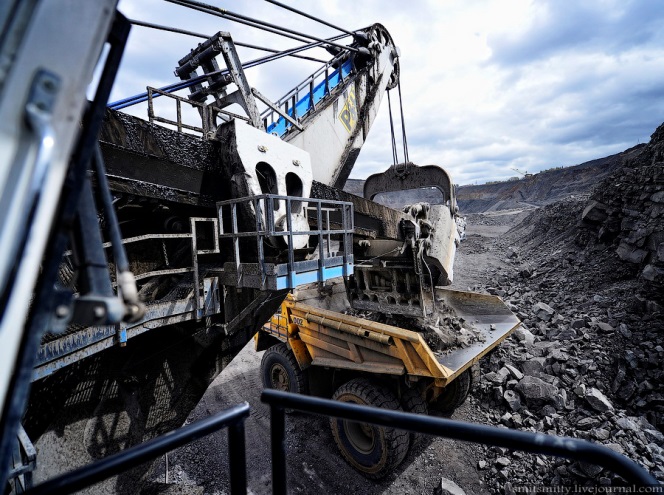 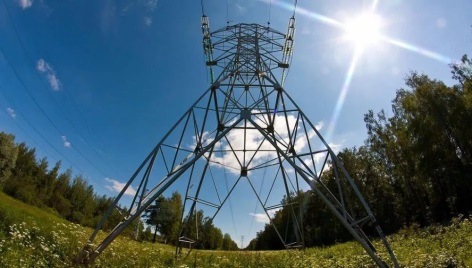 4
РОСТЕХНАДЗОР
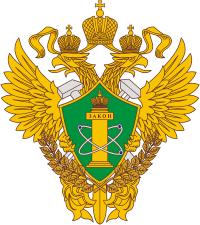 ОБ ОСНОВНЫХ ПОКАЗАТЕЛЯХ
5
РОСТЕХНАДЗОР
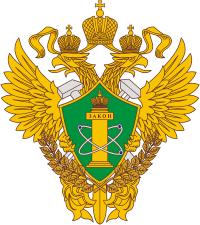 Краткая статистика показателей надзорной деятельности по видам надзора
6
РОСТЕХНАДЗОР
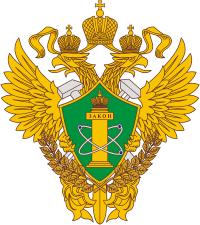 О смертельном травматизме и аварийности на поднадзорных предприятиях
Несчастные случаи за 3 месяца 2023 года:  
1. 06.01.2023 (скончался 14.01.2023) - ООО «Шахта им. С.Д. Тихова» (г. Ленинск-Кузнецкий) прижатие к грузовому контейнеру тросом - 1 смертельный.

Аварии за 3 месяца 2023 года:
1. 28.01.2023 - АО «Транснефть-Западная Сибирь» (Омская область, Омский район) разгерметизации магистрального нефтепровода (диаметр 1020 мм). Пострадавших нет.

Групповые случаи за 3 месяца 2023 года: Не зарегистрировано.

Несчастные случаи за 3 месяца 2022 г.: 
1. 22.01.2022 - ООО «Шахта «Осинниковская», Кем. обл., г. Осинники, удар козырьком секции механизированной крепи - 1 смертельный.
2. 10.03.2022 – АО «ЕВРАЗ ЗСМК», Кем. обл., г. Новокузнецк, прижимание электровозом к колонне -1 смертельный.
3. 24.03.2022 - ООО «Шахта «Осинниковская», Кем. обл., г. Осинники, выдавливание угля с повышенным выделением метана - 1 смертельный.

Аварии за 3 месяца 2022 г.: Не зарегистрировано.
1. 18.02.2022 – АО  «РУСАЛ», Новокузнецкий Алюминиевый завод, Кем. обл., г. Новокузнецк, обесточена нагрузка величиной 146 МВт, пострадавших нет.

Групповые случаи за 3 месяца 2022 г.: Не зарегистрировано.
7
РОСТЕХНАДЗОР
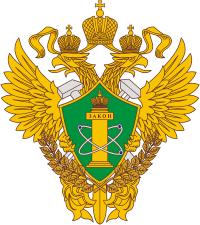 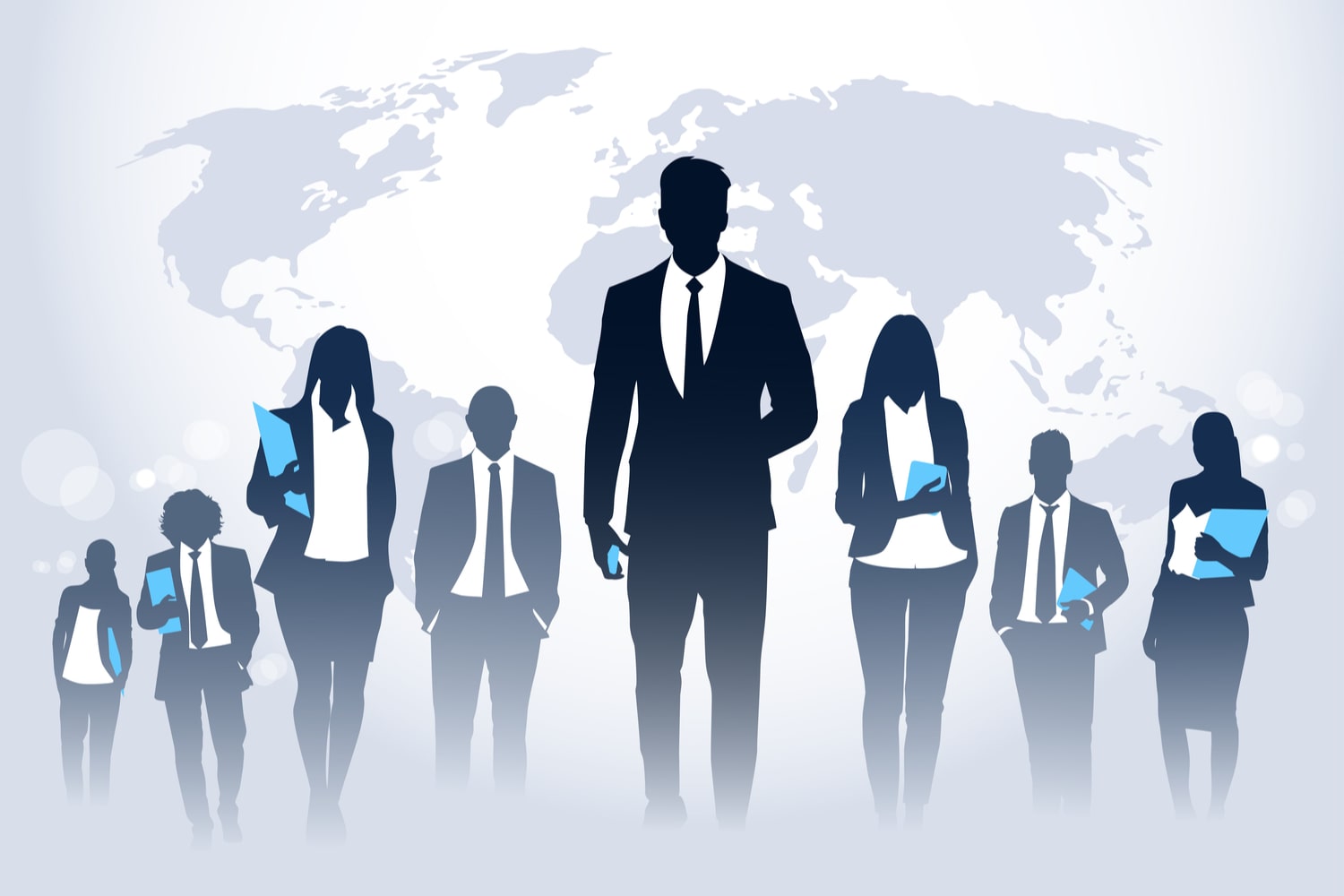 О ПУБЛИЧНЫХ ОБСУЖДЕНИЯХ
Публичные обсуждения
8
РОСТЕХНАДЗОР
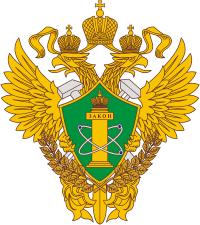 О проблемах, связанных с наличием бесхозяйных электрических сетей, их эксплуатацией и обслуживанием
«Вещь, которая не имеет собственника или собственник который неизвестен, либо, если иное не предусмотрено законами, от права собственности на которую собственник отказался, является бесхозяйной вещью»
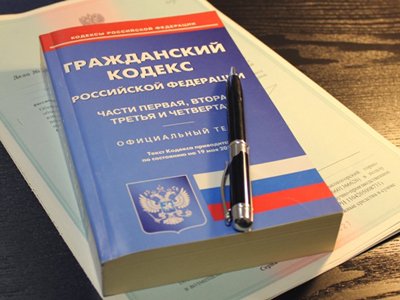 часть 1 статья 225 ГК РФ
«Бесхозяйные недвижимые вещи принимаются на учет органом, осуществляющим государственную регистрацию права на недвижимое имущество, по заявлению органа местного самоуправления, на территории которого они находятся»
часть 3 статья 225 ГК РФ
9